Exotic Charmonium at BESIII
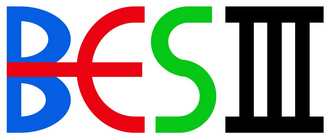 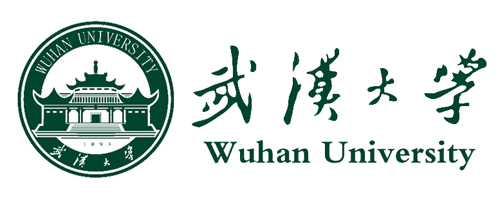 蔡浩
hcai@whu.edu.cn
中国物理学会高能物理分会第十二届全国粒子物理学术会议，合肥，2016
1
Charmonium
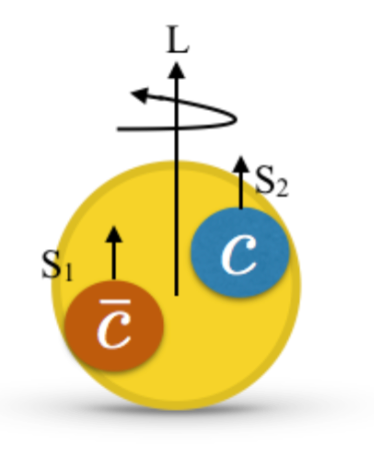 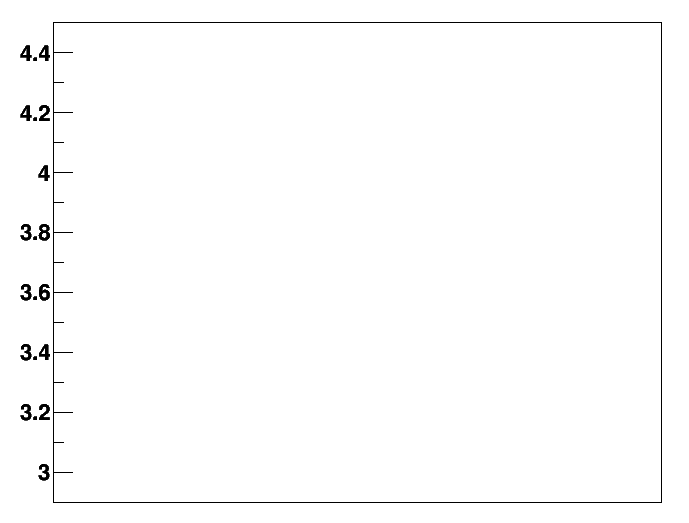 Charmonium physics
Potential mode succeeds for many years!
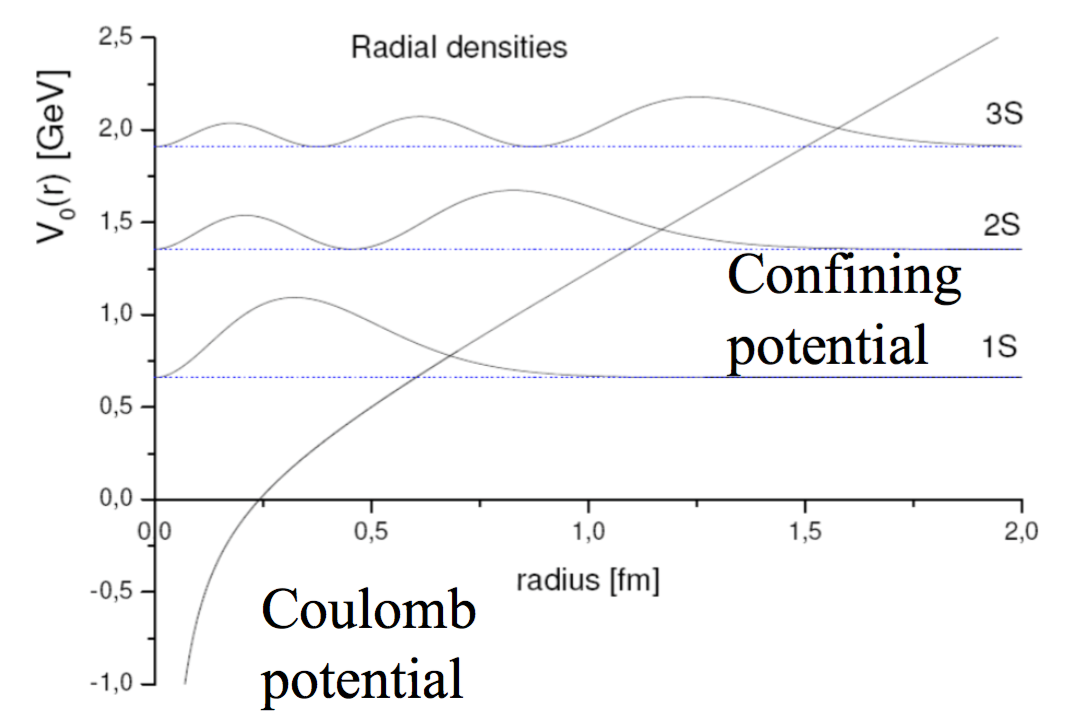 predicted, discovered
predicted, undiscovered
2
Prediction: Barnes, Swanson, and Godfrey, PRD 72, 054026 (2005)
Exotic Charmonium
The observation of X(3872) at Belle
X(3915), X(4940), Y(4360), Y(4660), Z(4050), ... ...
Characteristics of exotic charmonium
Strong coupling to hidden-charm states
Narrow resonance
Charged states can’t be assigned as conventional charmonium
Can’t be assigned as conventional charmonium
PRL 91, 262001(2003)
PRL 95, 142001(2005)
PRL 100, 142001(2008)
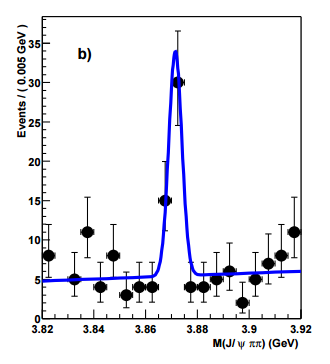 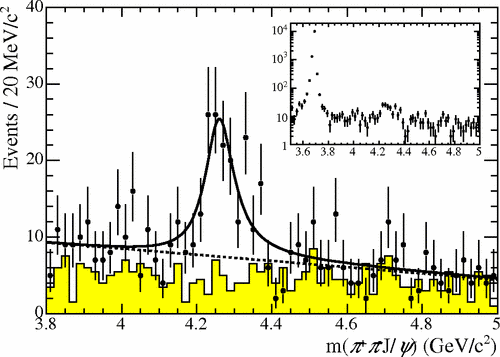 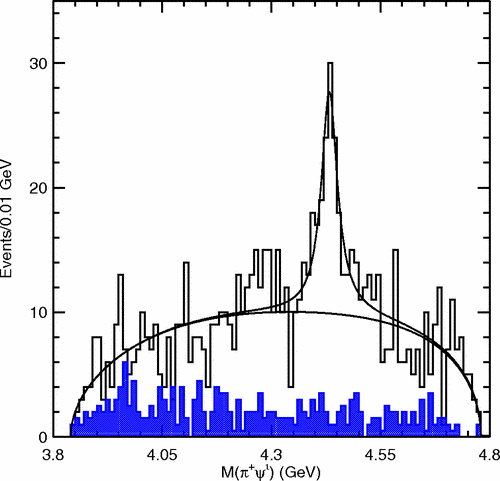 Y(4260)
X(3872)
3
Situation of XYZ physics before 2013
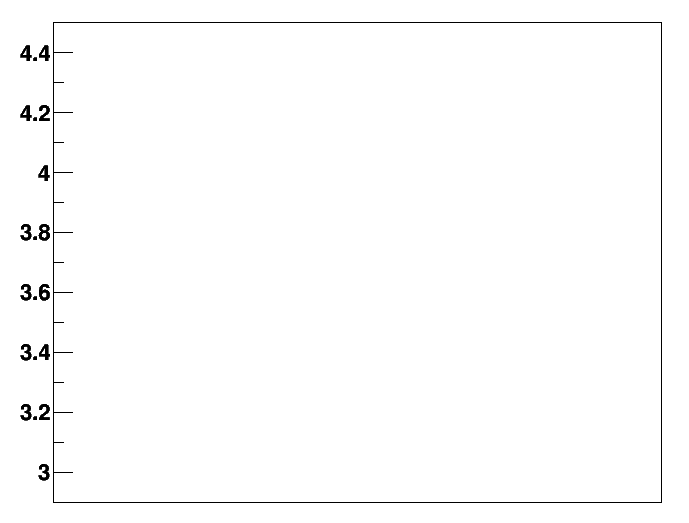 Y(4360)
Y(4260)
At BESIII, Y(4260) can be produced directly!
At BESIII, Y(4260) can be produced directly!
predicted, discovered
predicted, undiscovered
unpredicted, discovered
Prediction: Barnes, Swanson, and Godfrey, PRD 72, 054026 (2005)
4
Data 4~4.6 GeV for XYZ study at BESIII
CPC 39, 093001 (2015)
CPC 40, 063001 (2016)
Data taking this year
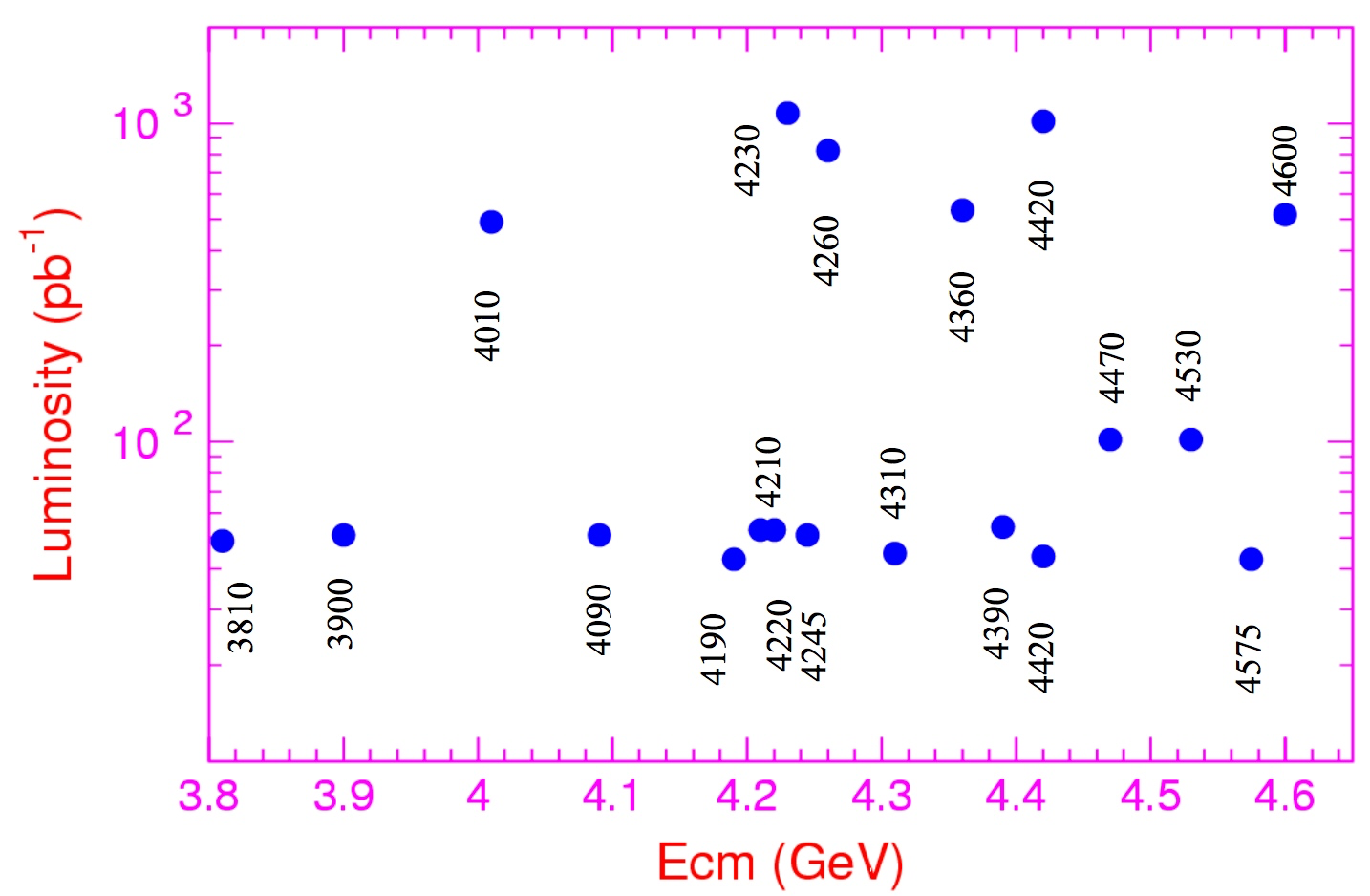 4180
5
The Z states
6
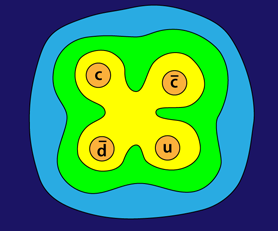 In 2013, A new charged charmonium- like state, named Zc(3900), is observed at BESIII, Belle and CLEO-c experiments.
PRL 110, 252001 (2013)
T. Xiao et al., PLB 727, 366 (2013)
PRL 110, 252002 (2013)
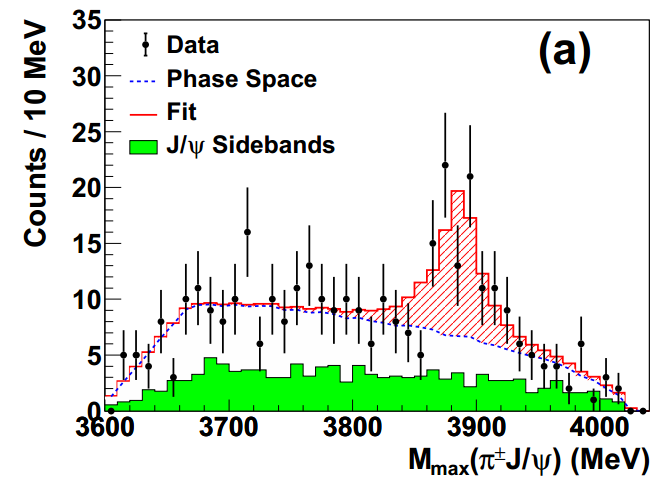 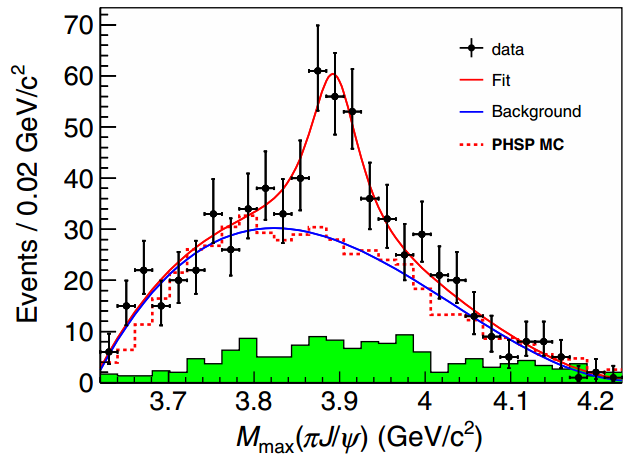 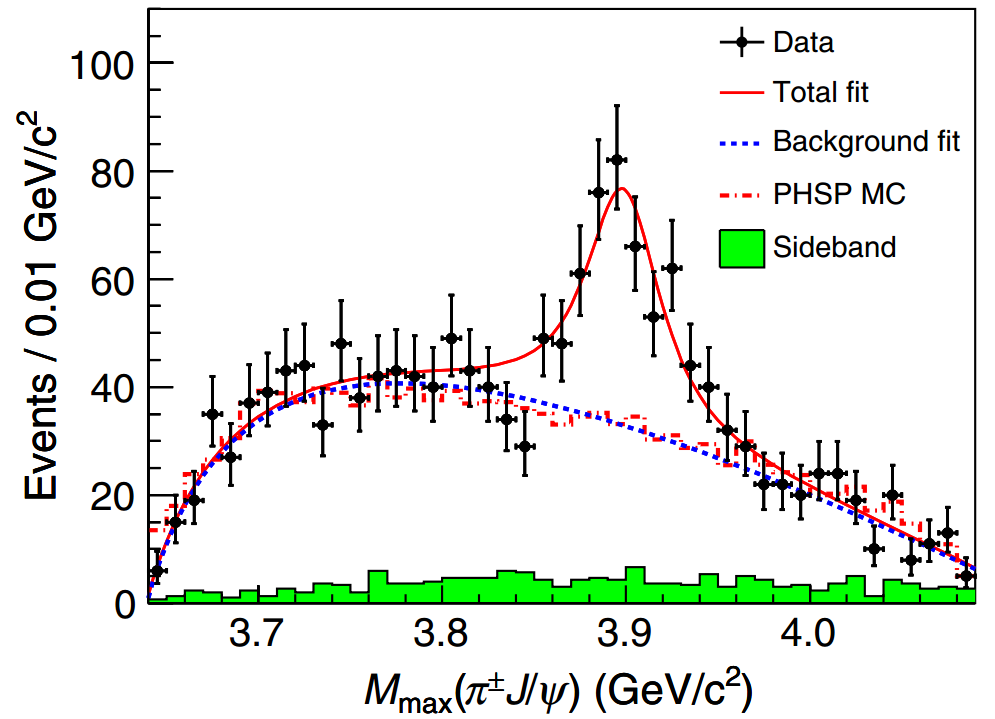 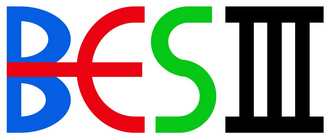 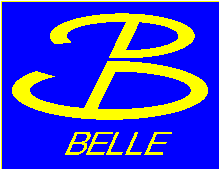 7
[Speaker Notes: (1) This structure couples to charmonium and has an electric charge, which is suggestive of a state containing more quarks than just a charm and anti-charm quark.]
PRL 115, 112003(2013)
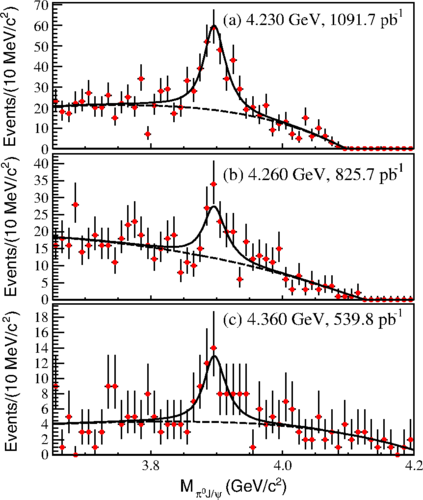 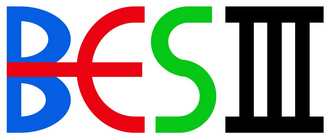 T. Xiao et al., PLB 727, 366 (2013)
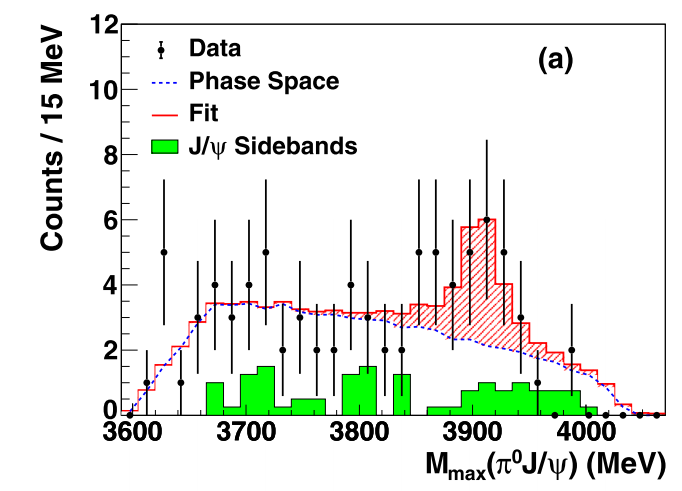 8
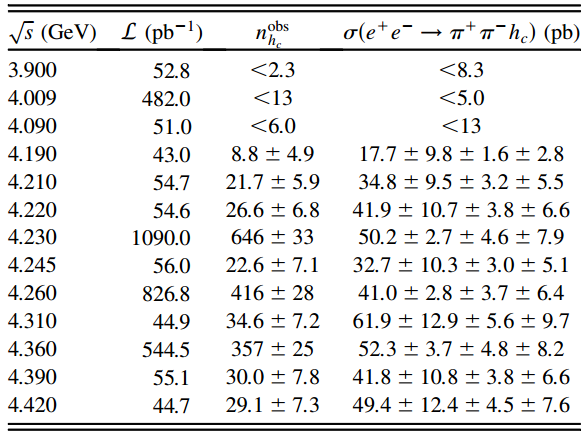 PRL 111, 242001 (2013)
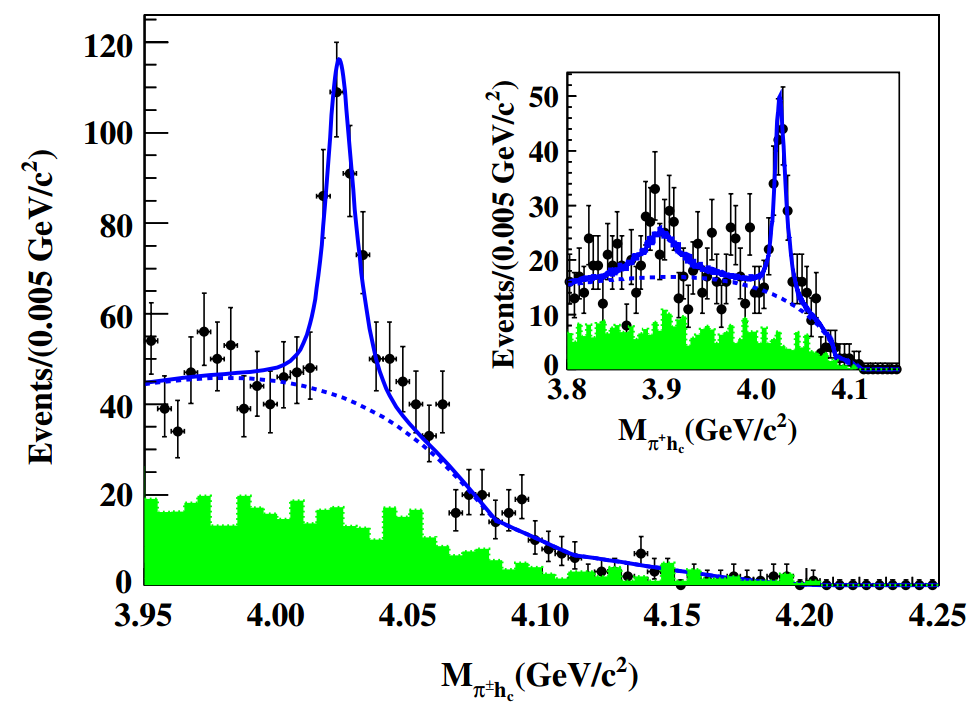 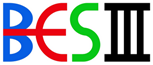 @ 4260 MeV
9
[Speaker Notes: In the ±hc mass spectrum, a distinct structure, referred to as Zc(4020), is observed at 4.02 GeV/c2. The Zc(4020) carries an electric charge and couples to charmonium. A fit to the ±hc invariant mass spectrum, neglecting possible interferences, results in a mass of (4022.9 ± 0.8 ± 2.7)  MeV/c2 and a width of (7.9 ± 2.7 ± 2.6) MeV for the Zc(4020)
 This structure couples to charmonium and has an electric charge, which is suggestive of a state containing more quarks than just a charm and an anti-charm quark, as the Zc(3900) observed in the ±J/  system]
PRL 113, 212002(2013)
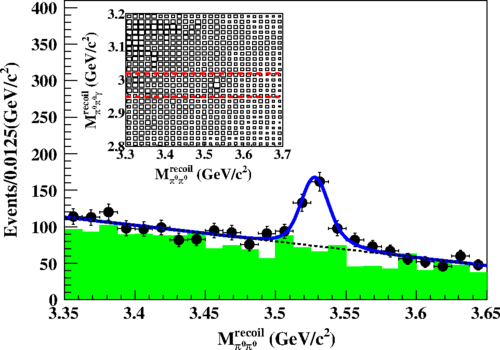 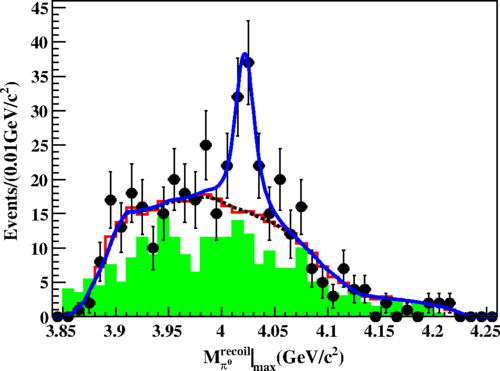 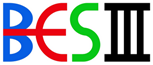 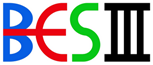 10
Study of open charm decays
11
PRD 92, 092006 (2015)
PRL 112, 022001 (2013)
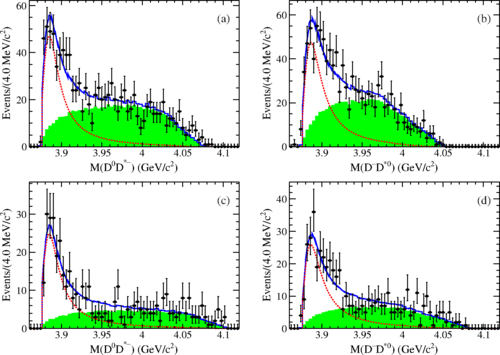 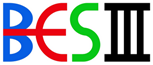 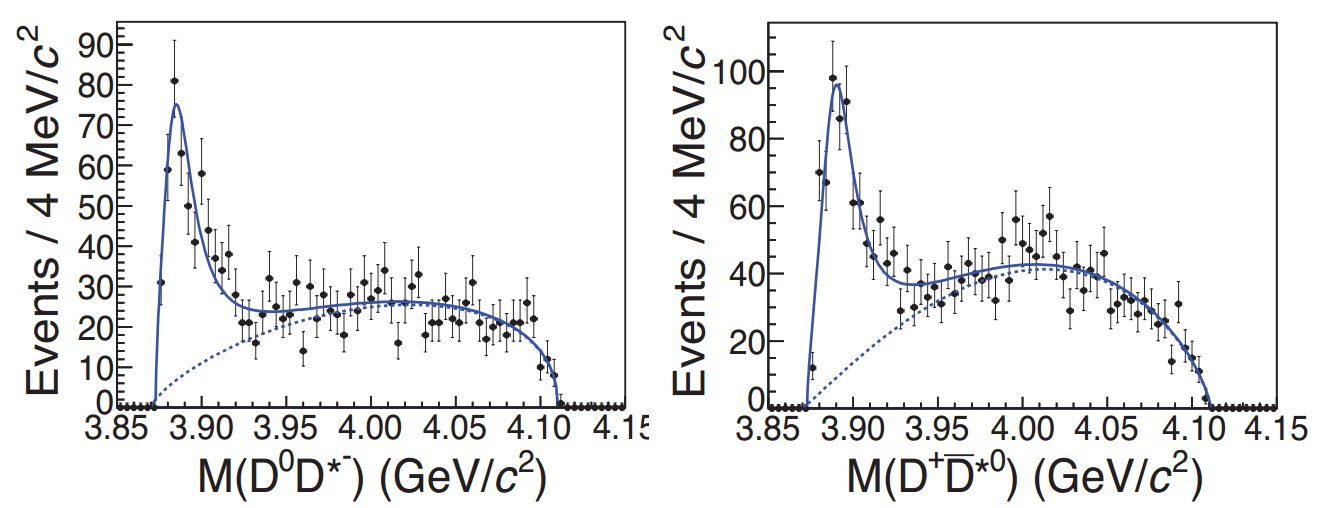 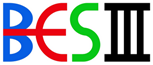 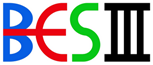 12
Single D tag method
Double D tag method
[Speaker Notes: A peculiar feature is the absence of any apparent corresponding structure in the cross sections for e+e− → D(∗) ¯D(∗)(π) in the √s = 4260 MeV energy region
 the ratio of partial decay widths is determined to be

This ratio is much smaller than typical values for decays of conventional charmonium states above the open charm threshold.

This suggests the influence of very different dynamics in the Y (4260)-Zc(3900) system.

A JP quantum number determination of the Zc(3900)± would provide an additional test of this possibility.]
PRL 112, 132001 (2014)
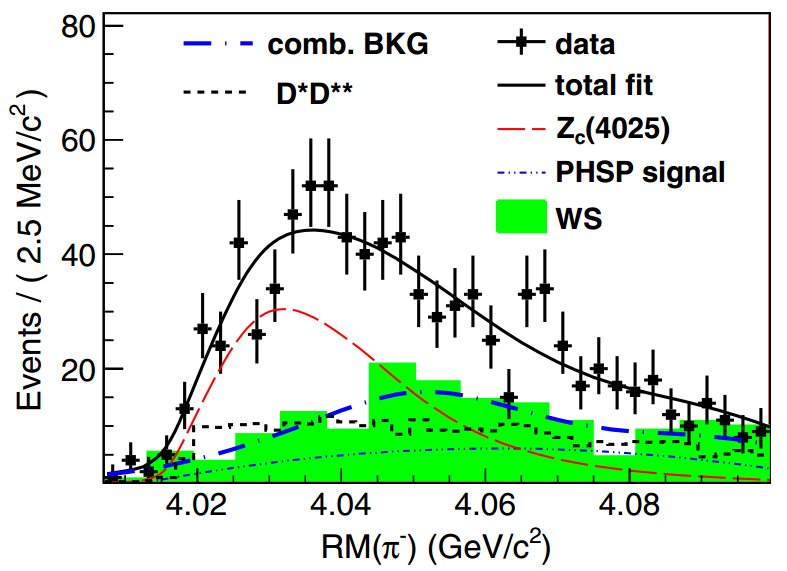 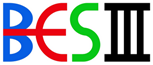 13
[Speaker Notes: the ratio of partial decay widths is determined to be

To validate the establishment of the Zc(4025), a rigorous spin analysis is required based on a larger data sample.]
PRL 115, 182002(2015)
PRL 115, 222002(2015)
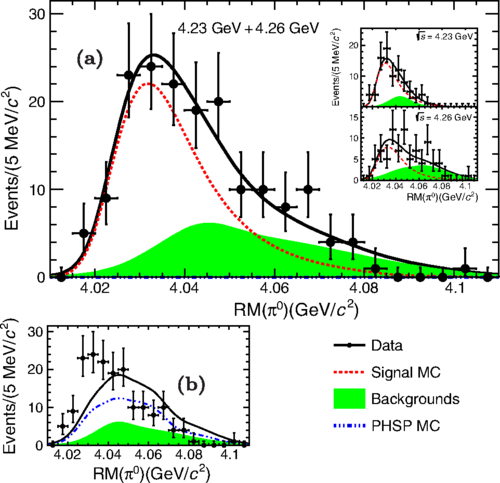 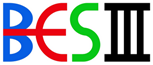 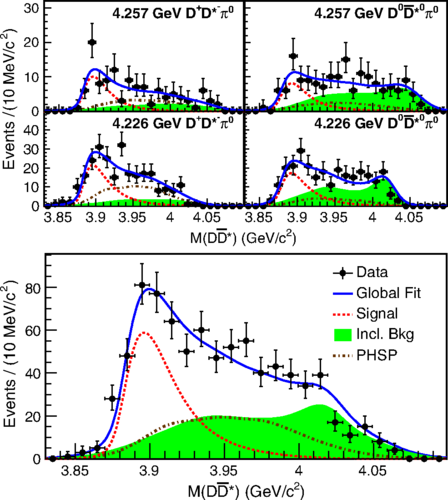 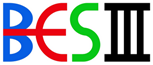 14
BESIII preliminary
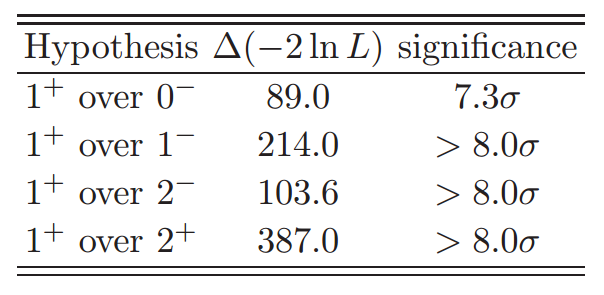 PRL 112, 022001 (2013)
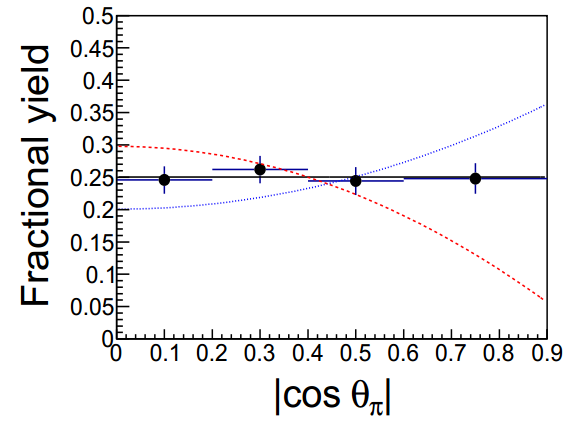 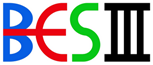 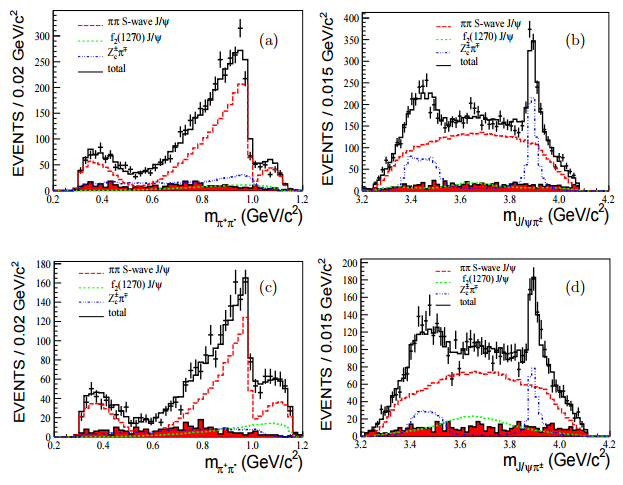 PRD 92, 092006 (2015)
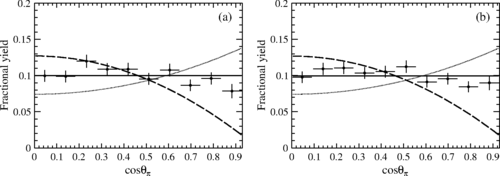 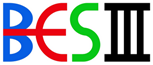 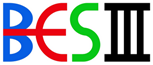 15
PRD 92, 032009 (2015)
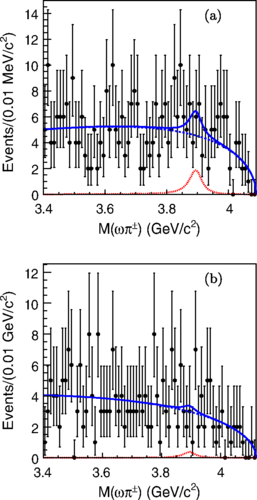 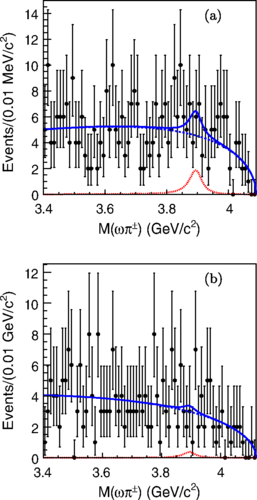 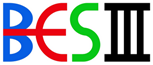 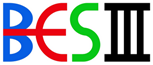 16
The X states
Neutral charmonium-like/exotic states
Searched by photon/hadron transition at BESIII
17
PRL 112, 092001 (2014)
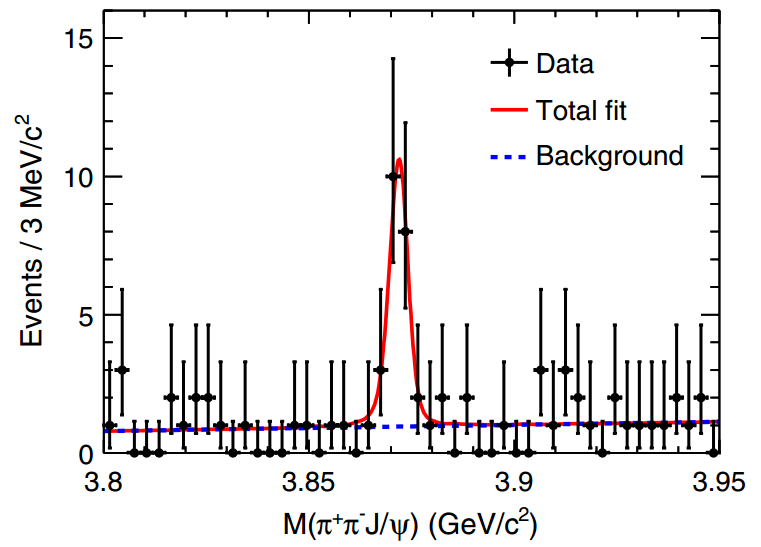 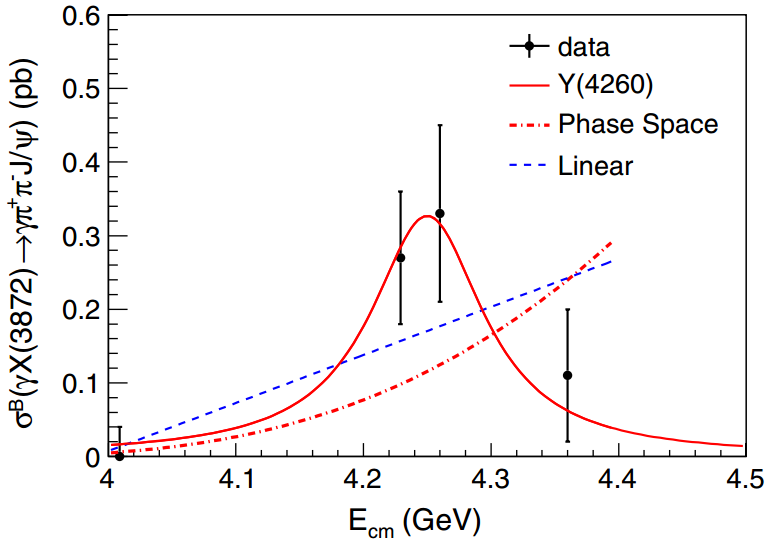 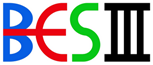 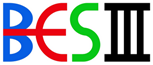 18
[Speaker Notes: under the assumption that the Xð3872Þ is produced only from the Yð4260Þ radiative decays and the πþπ−J=ψ is only from the Yð4260Þ hadronic decays.]
Observation of X(3823)
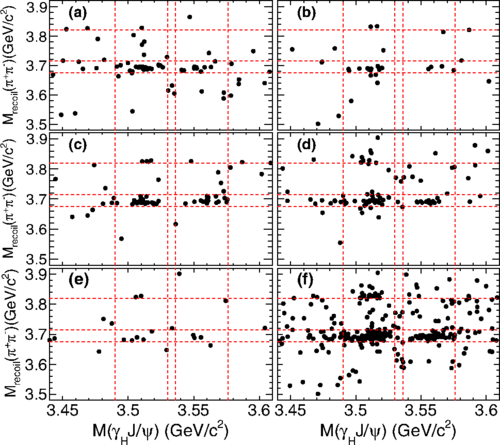 PRL 115, 011803 (2015)
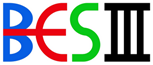 PRL 111, 032001 (2013)
4.26 GeV
4.23 GeV
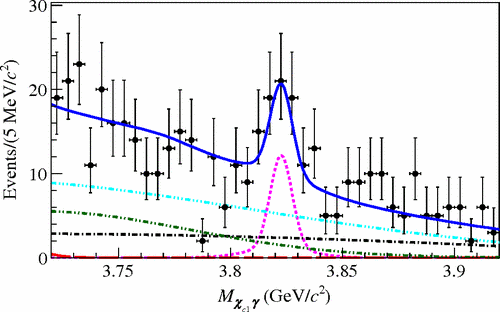 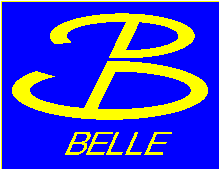 4.42 GeV
4.36 GeV
X(3823)
Sum
4.60 GeV
19
Observation of X(3823)
PRL 115, 011803 (2015)
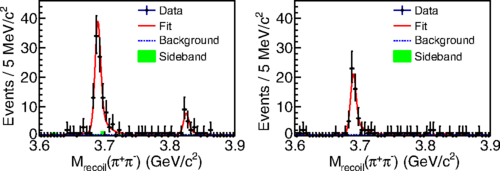 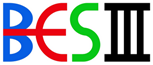 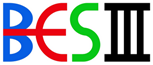 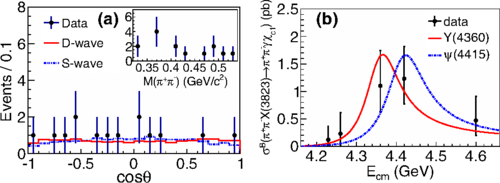 20
Search for X(4140)
PRD 91, 032002 (2015)
PRD 102, 242002(2009)
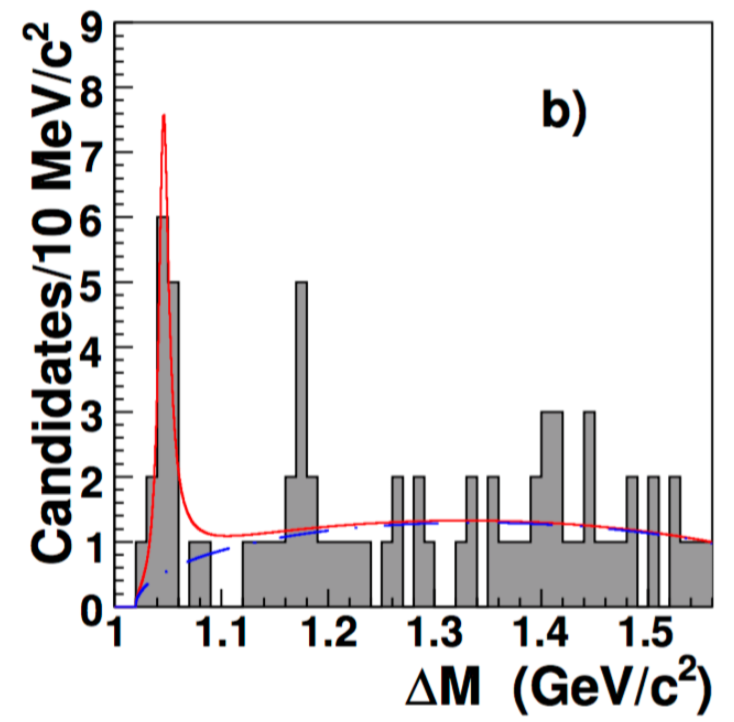 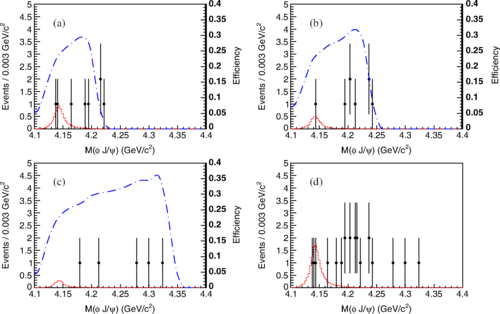 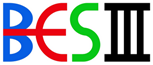 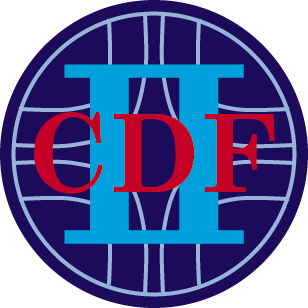 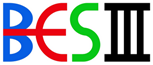 4.23 GeV
4.26 GeV
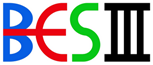 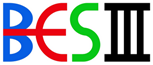 Sum
4.36 GeV
21
The Y states
22
PRL 95, 142001 (2005)
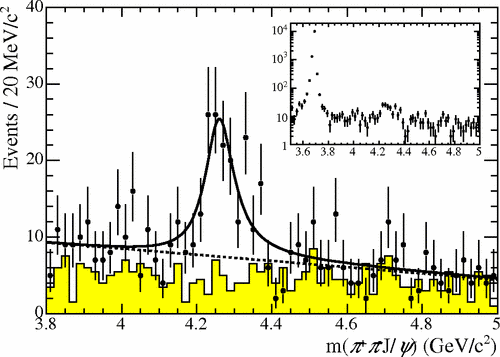 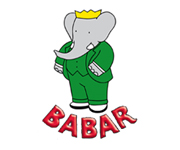 BESIII preliminary
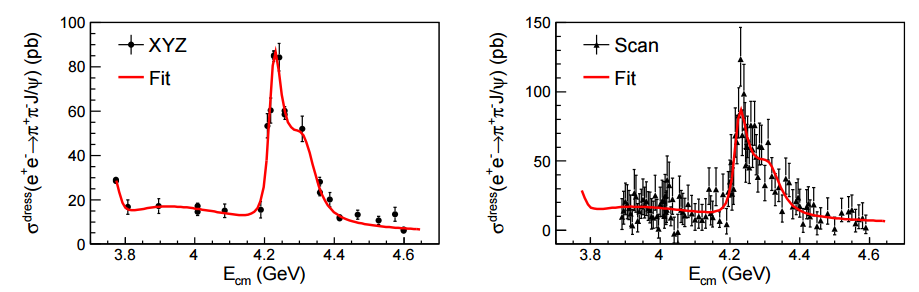 BESIII result is inconsistent with a single peak for Y(4260)
The check of Y(4008) needs more data
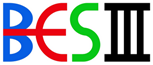 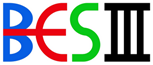 Y(4008)?
PRL 110, 252002(2013)
PRD 86, 051102(2012)
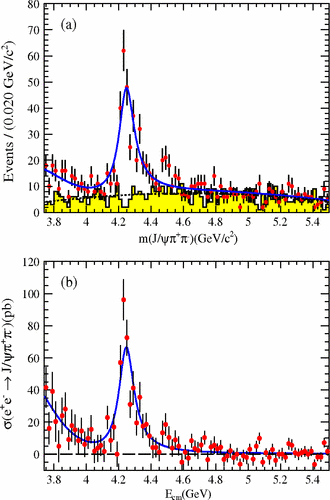 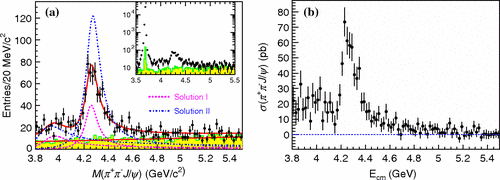 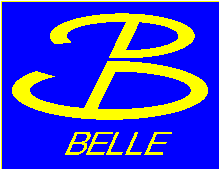 Y(4008)?
23
PRL 115, 112003(2015)
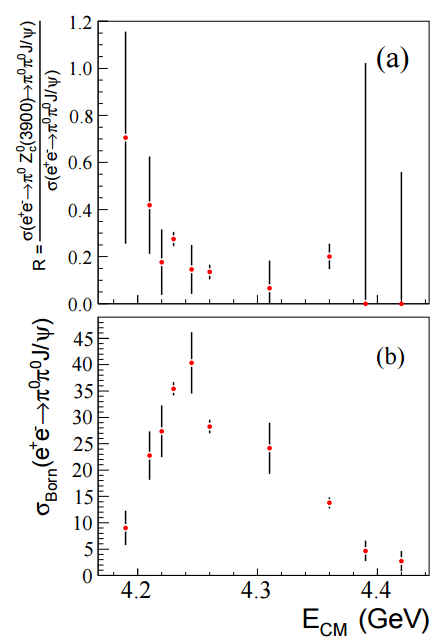 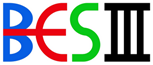 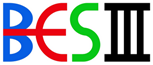 24
PRL 98, 212001 (2007)
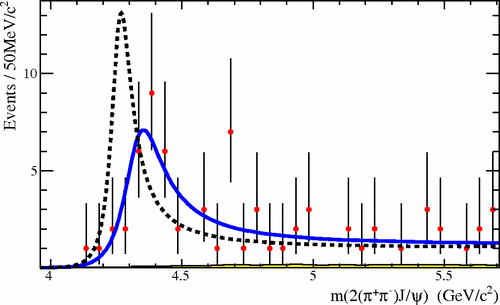 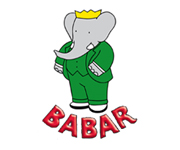 BESIII preliminary
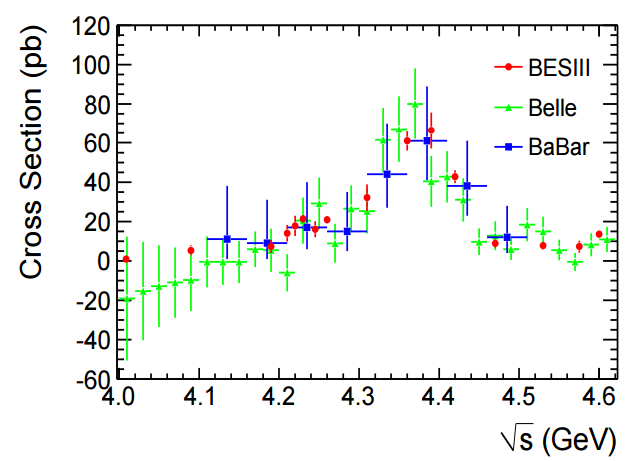 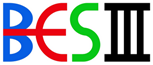 PRD 91, 112007(2015)
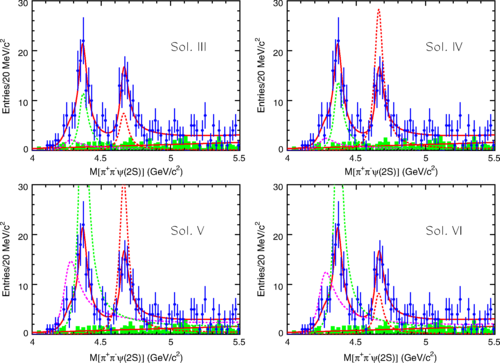 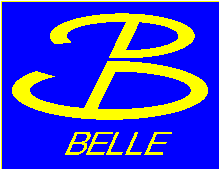 25
PRL 113, 212002 (2014)
BESIII preliminary
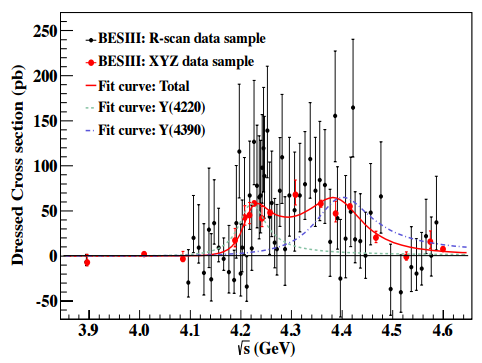 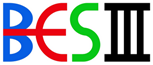 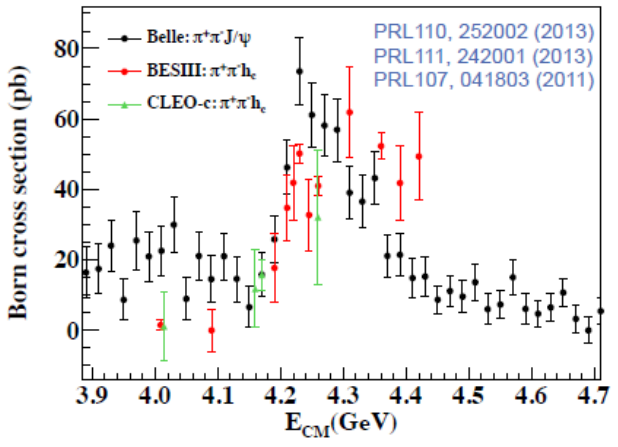 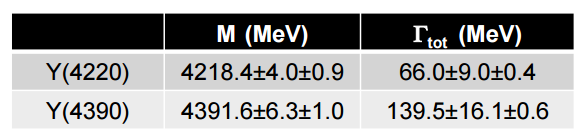 26
PRL 112, 092001 (2014)
PRL 115, 011803 (2015)
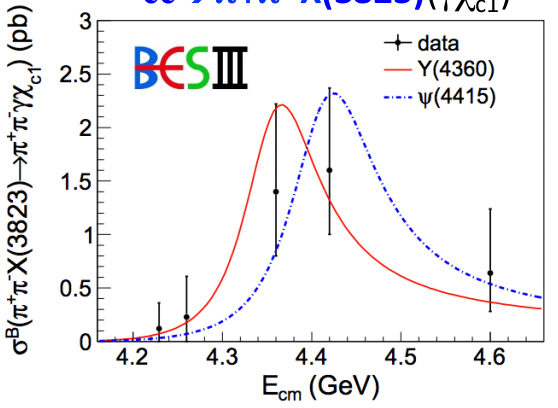 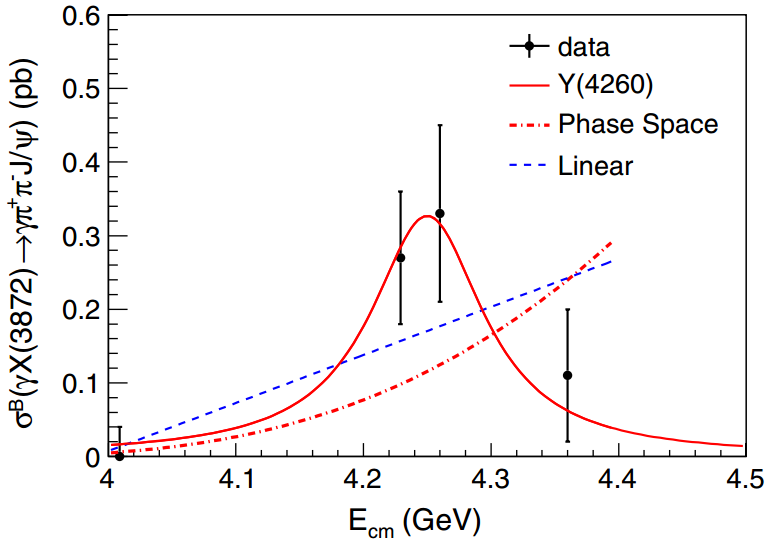 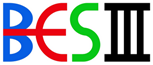 27
PRL 114, 092003(2015)
PRD 93, 011102 (2016)
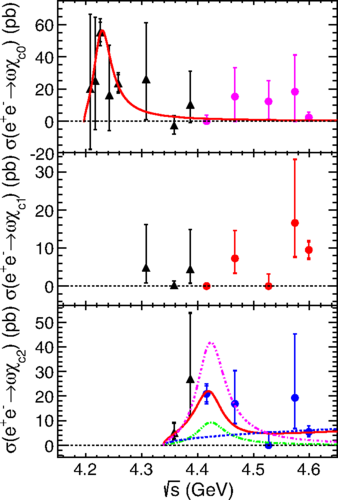 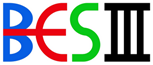 Inconsistent with Y(4260)
28
PRD 91, 112005 (2015)
arXiv: 1605.03256
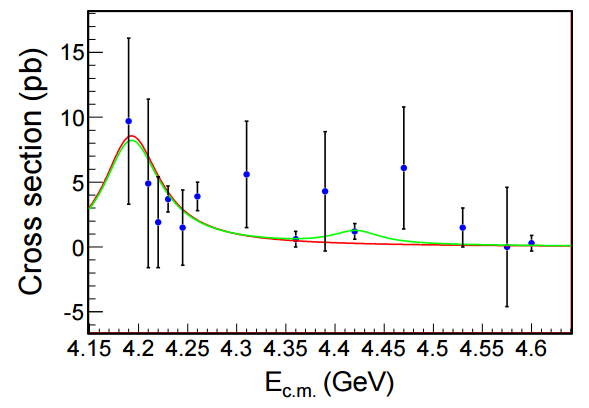 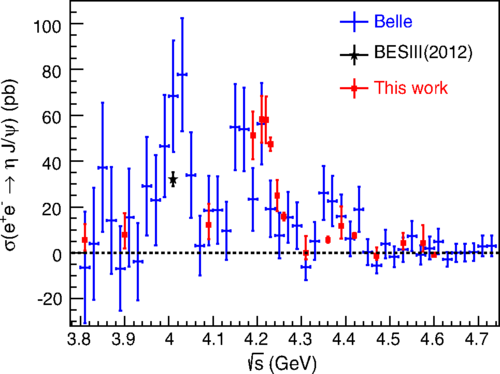 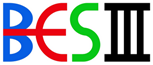 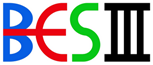 29
Summary
BESIII produces significant XYZ results … 
Many neutral Zc partners are observed, the corresponding isospin triplets are established.
X and Y states are difficult to distinguish from normal meson.
Quark composition is still puzzling. 
Data are needed to shed light on these puzzles!
Thank you （谢谢）！
30
BEPCII
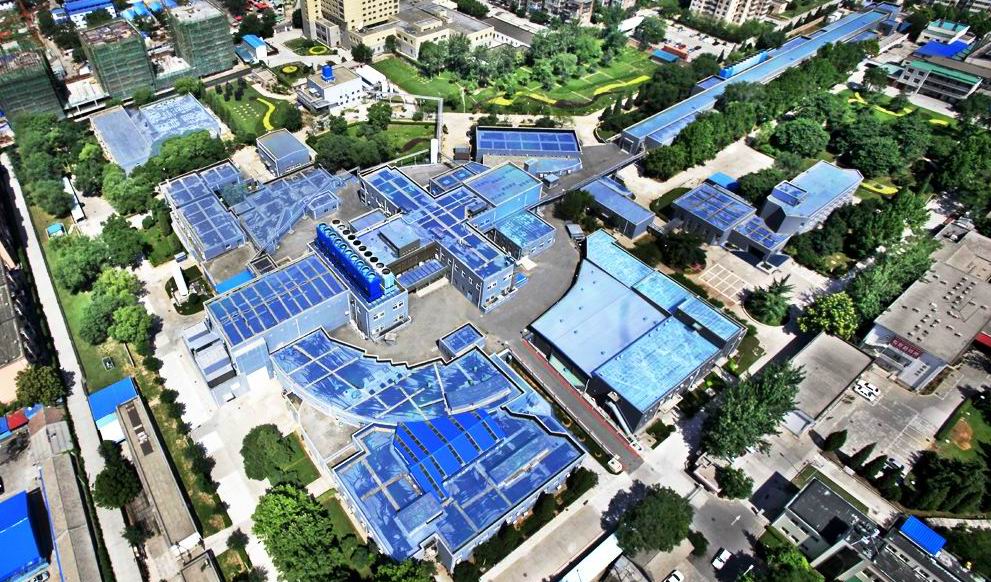 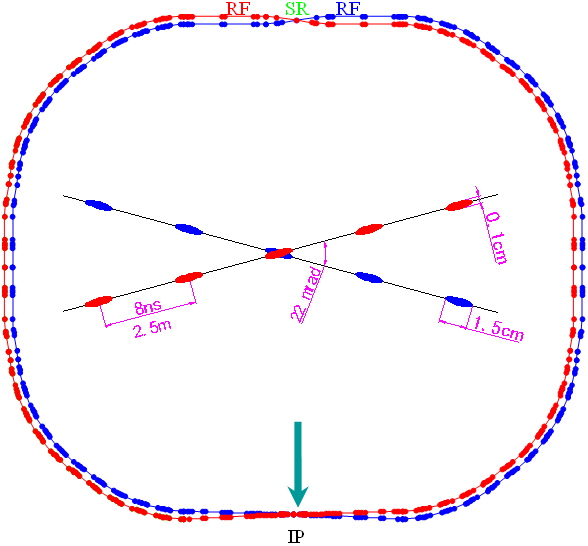 31
[Speaker Notes: At the interaction point,  the crossing angle is 22 mrad and the bunches are spacing of 8 ns
BEPC II is a two-ring e+e- collider running in the tau-charm energy region (Ecm = 2.0-4.2 GeV)]
BESIII
Beijing Spectrometers III (BESIII)
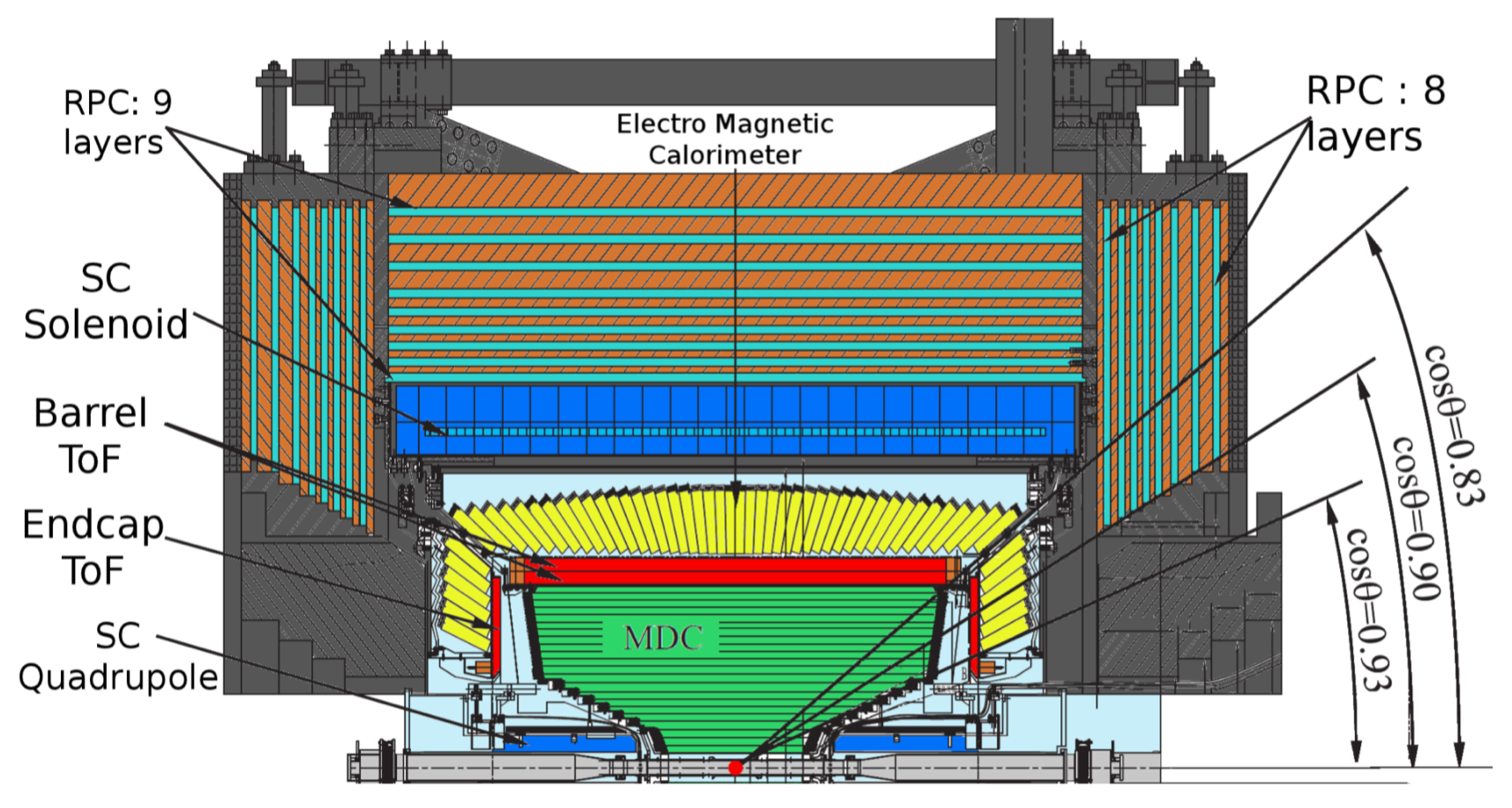 32
BESIII collaboration
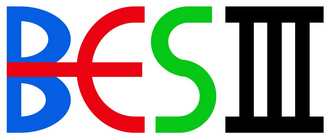 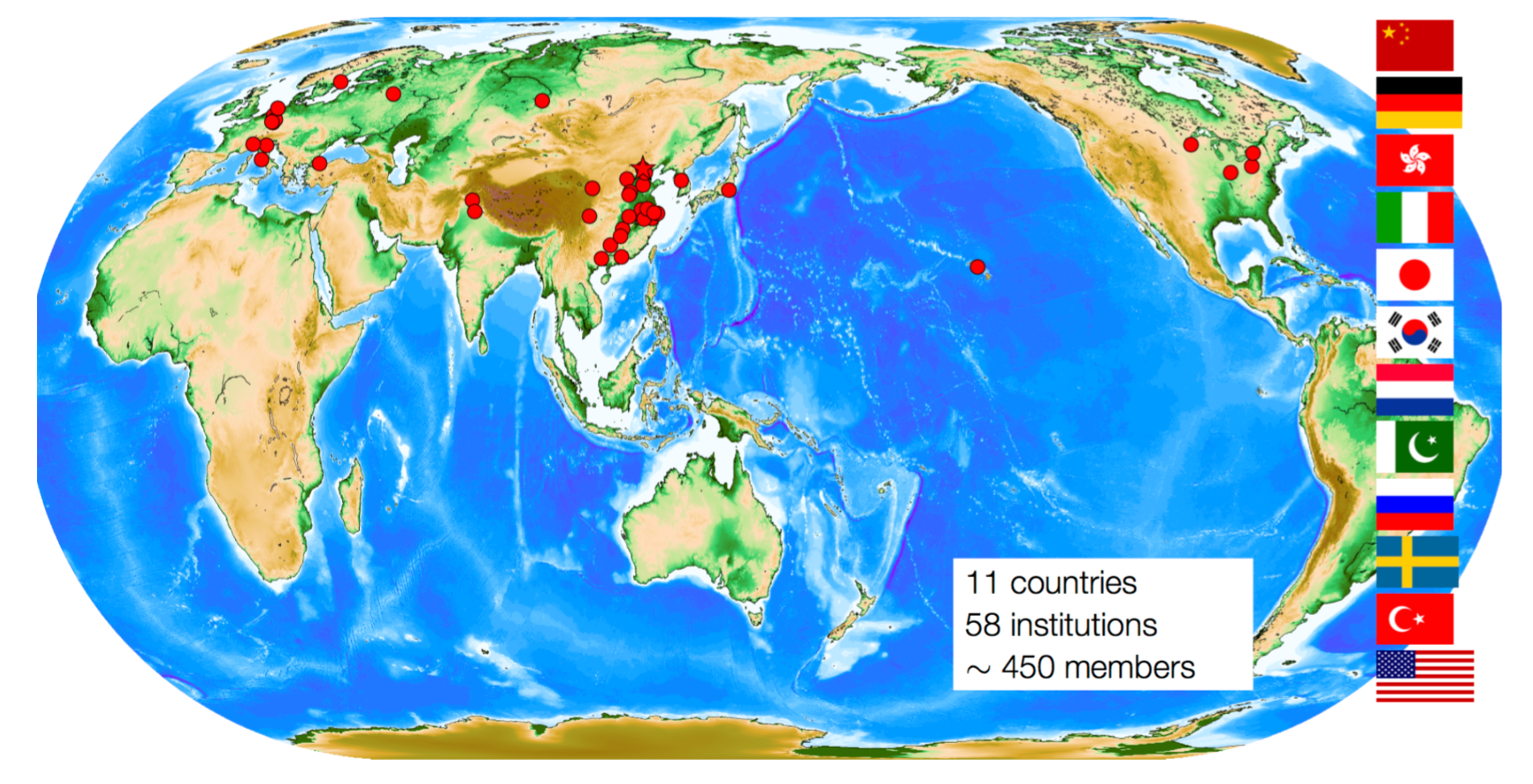 33